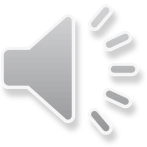 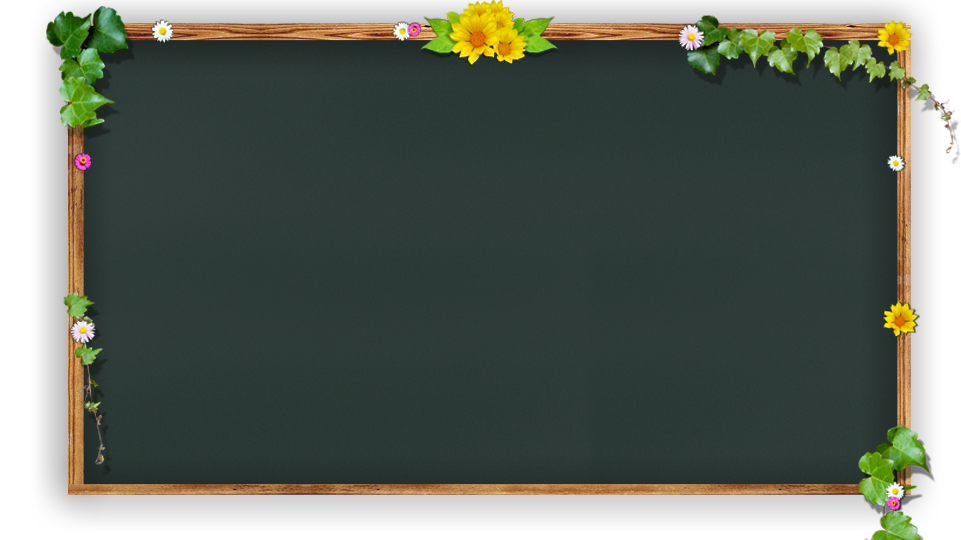 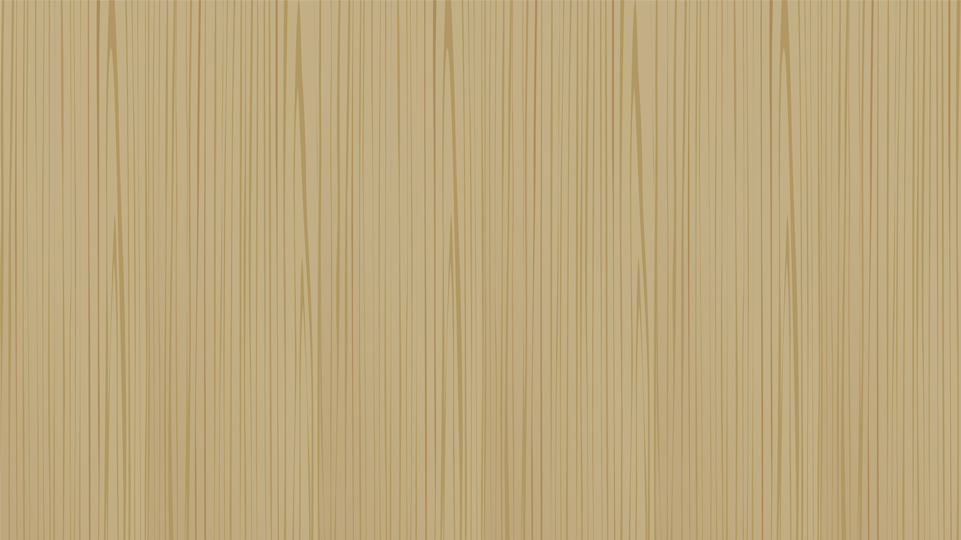 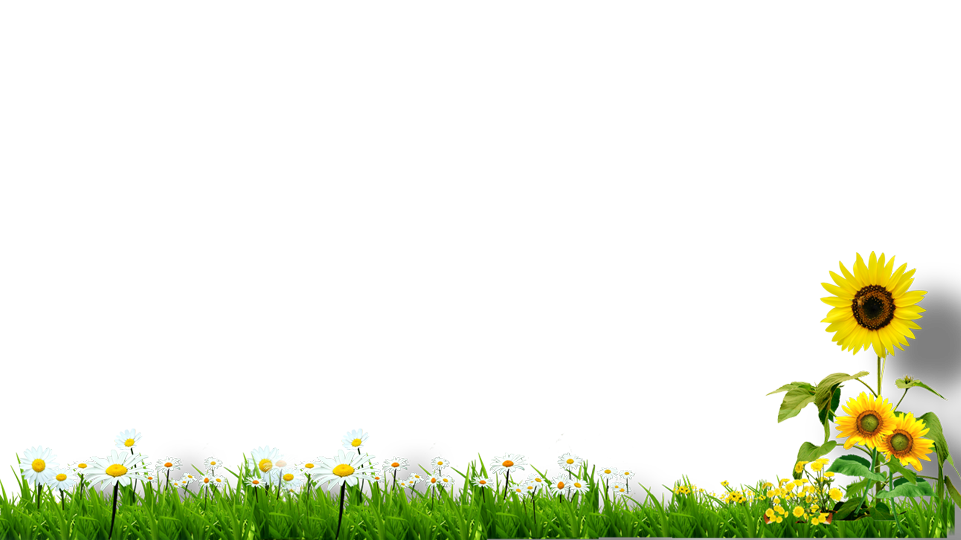 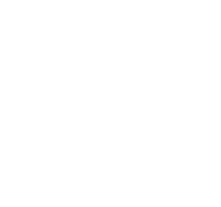 CHÀO MỪNG QUÝ THẦY CÔ VÀ CÁC EM HỌC SINH
 VỀ DỰ HỘI THI GIÁO VIÊN GIỎI CẤP TRƯỜNG 
NĂM HỌC 2022 - 2023
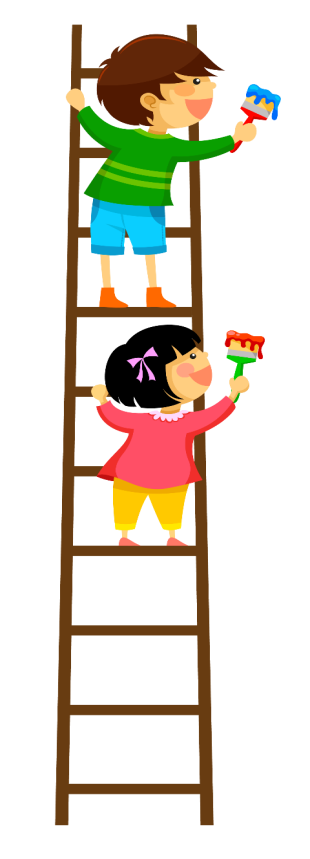 Giáo viên thực hiện : Nguyễn Thị Quỳnh
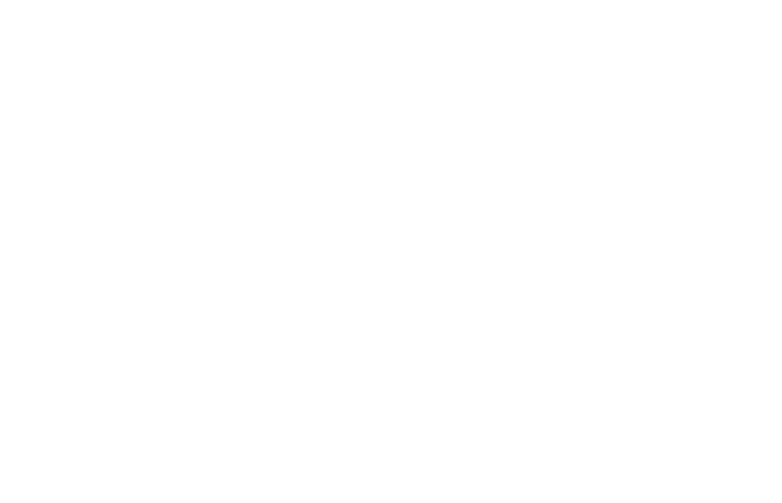 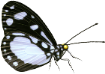 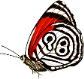 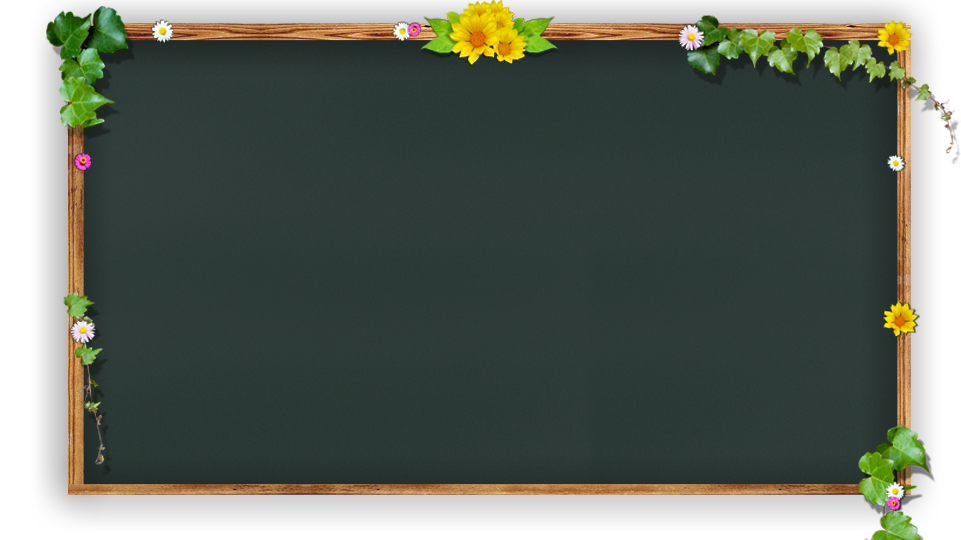 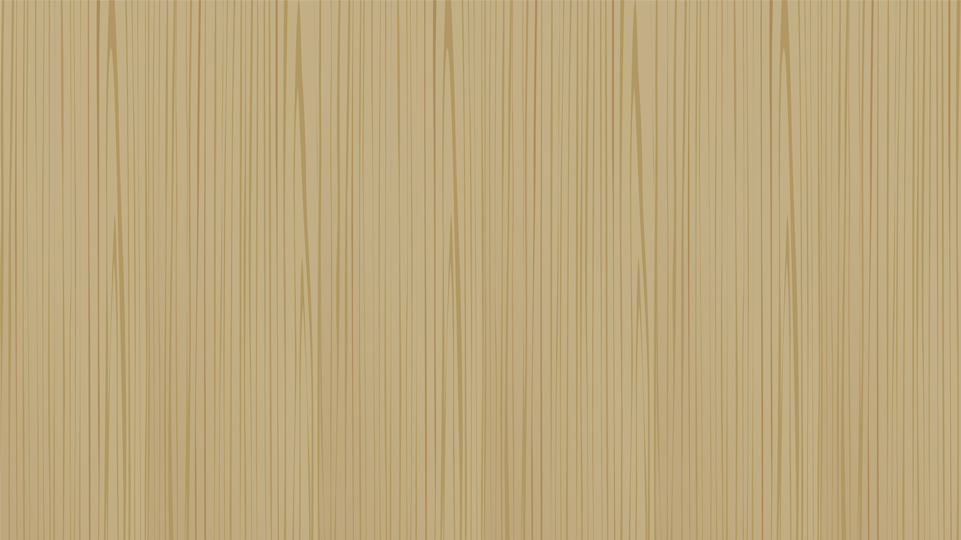 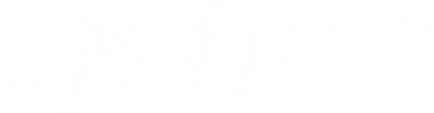 Mĩ thuật 1
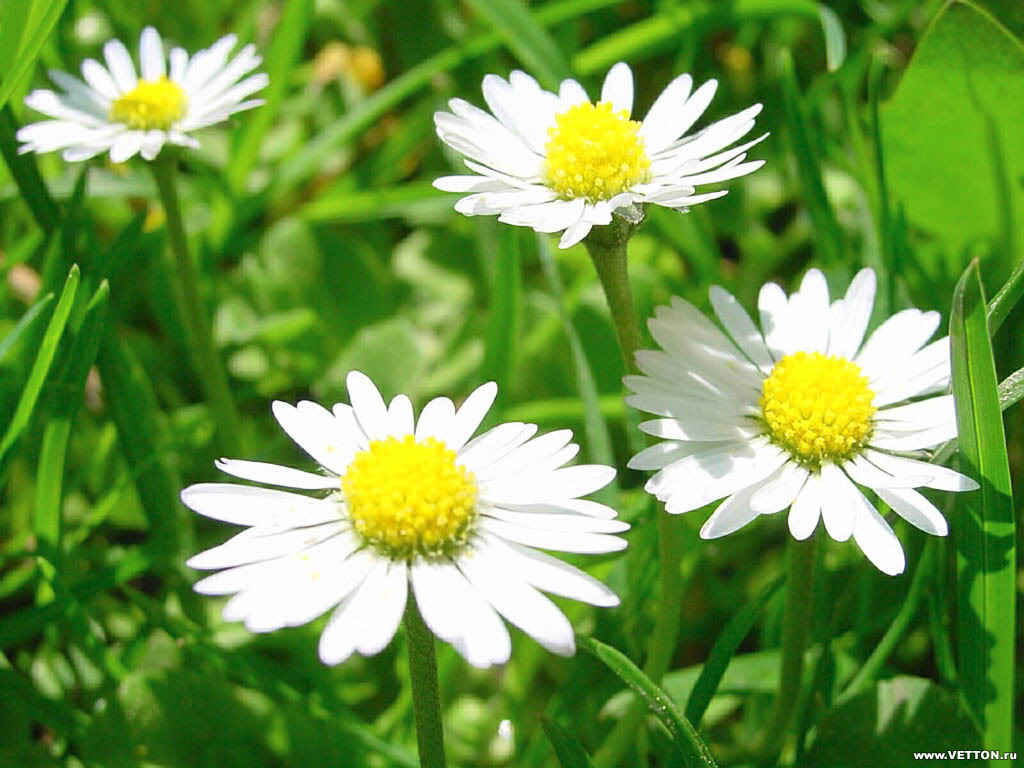 Chủ đề 1: MĨ THUẬT QUANH TA
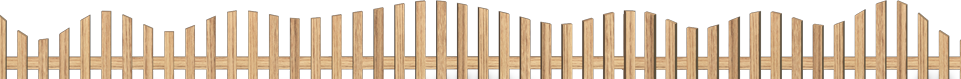 KIỂM TRA ĐỒ DÙNG HỌC TẬP
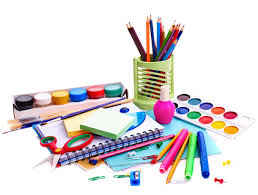 KHỞI ĐỘNG
Thứ ba, ngày 11 tháng 10 năm 2022.
MĨ THUẬT
Chủ đề 1: MĨ THUẬT QUANH TA
Bài 3: Sắc màu em yêu – Tiết 1
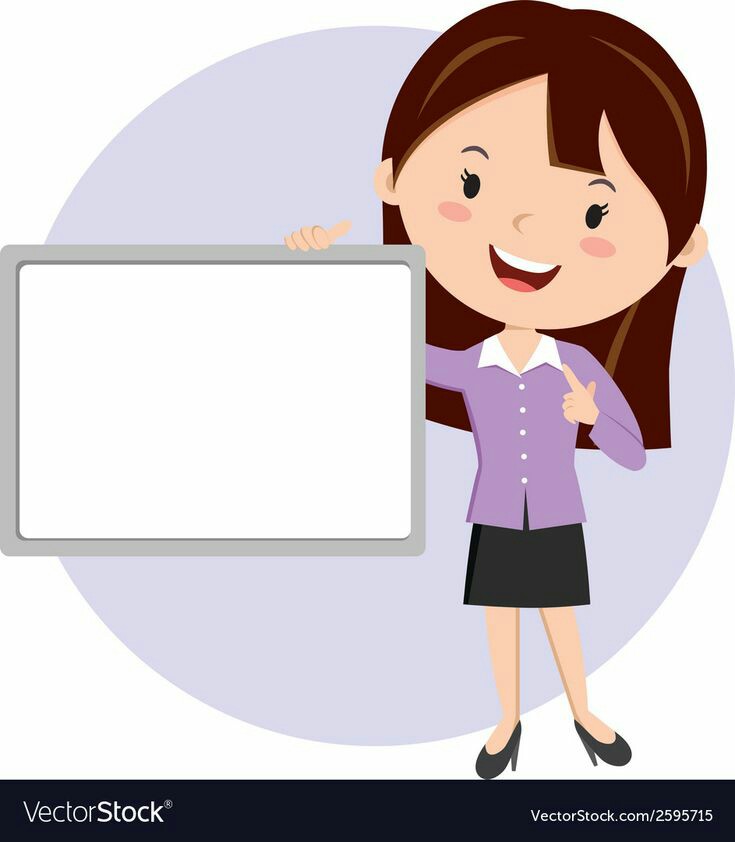 Mục tiêu của bài học
- Nhận biết và kể được tên  ba màu cơ bản.
- Tạo được bức tranh vẽ với các màu khác nhau.
- Chỉ ra tên màu và sự lặp lại của màu trong bài vẽ và trong tác phẩm Mĩ thuật.
1. KHÁM PHÁ
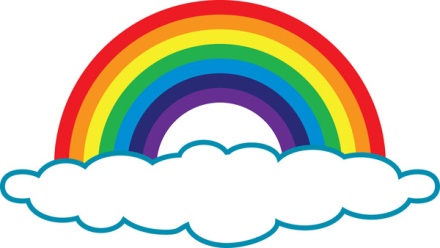 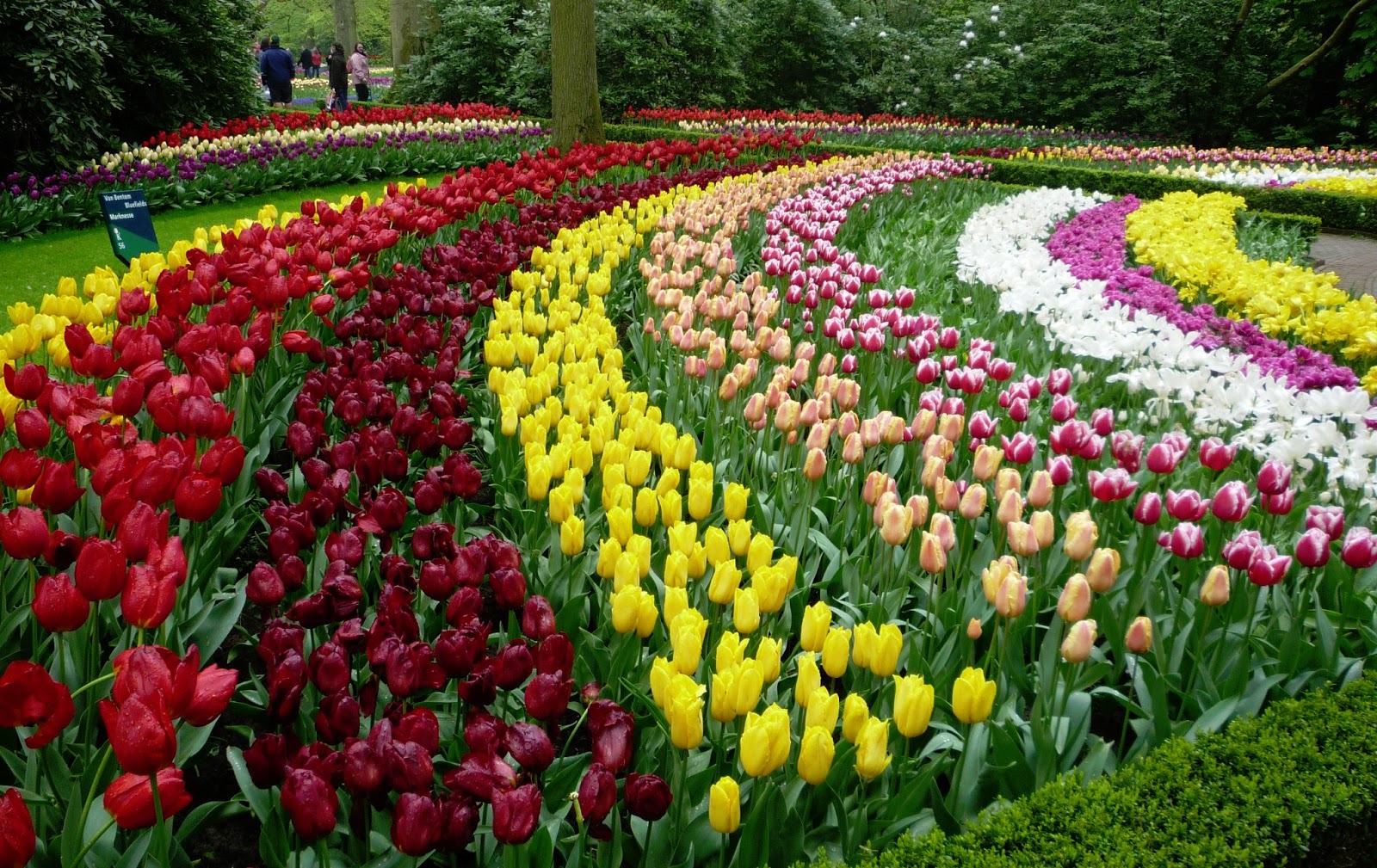 Hình 1
Hình 2
Em hãy kể tên các màu có trên cầu vồng?
Em hãy nêu màu sắc của những bông hoa?
Em hãy kể tên các màu có trên cầu vồng?
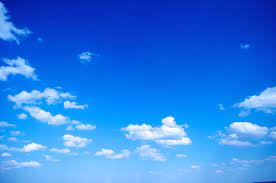 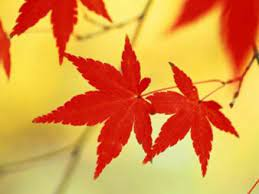 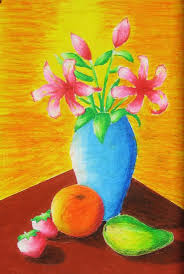 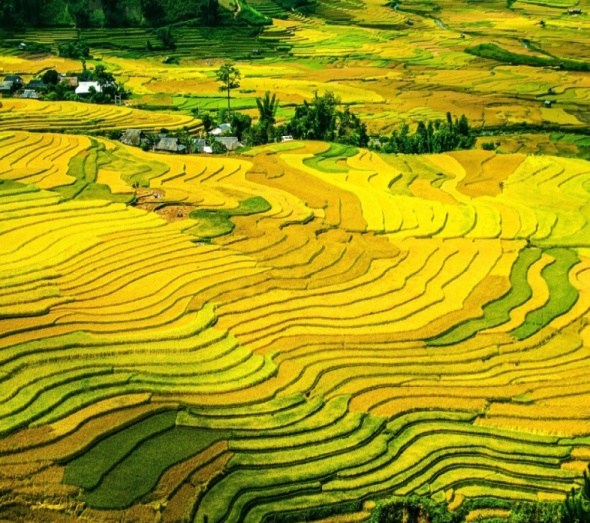 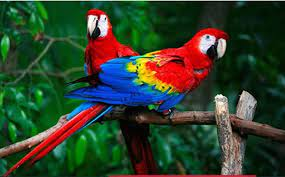 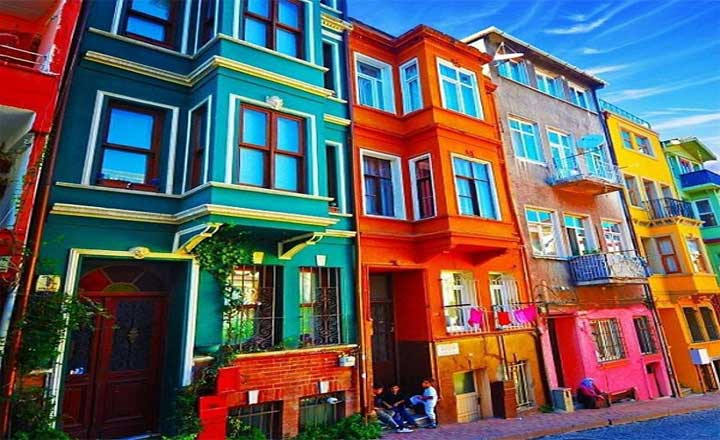 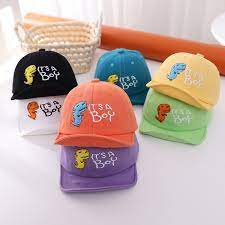 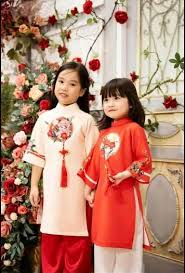 2. Kiến tạo kiến thức, kỹ năng.                    - Nhận biết màu cơ bản
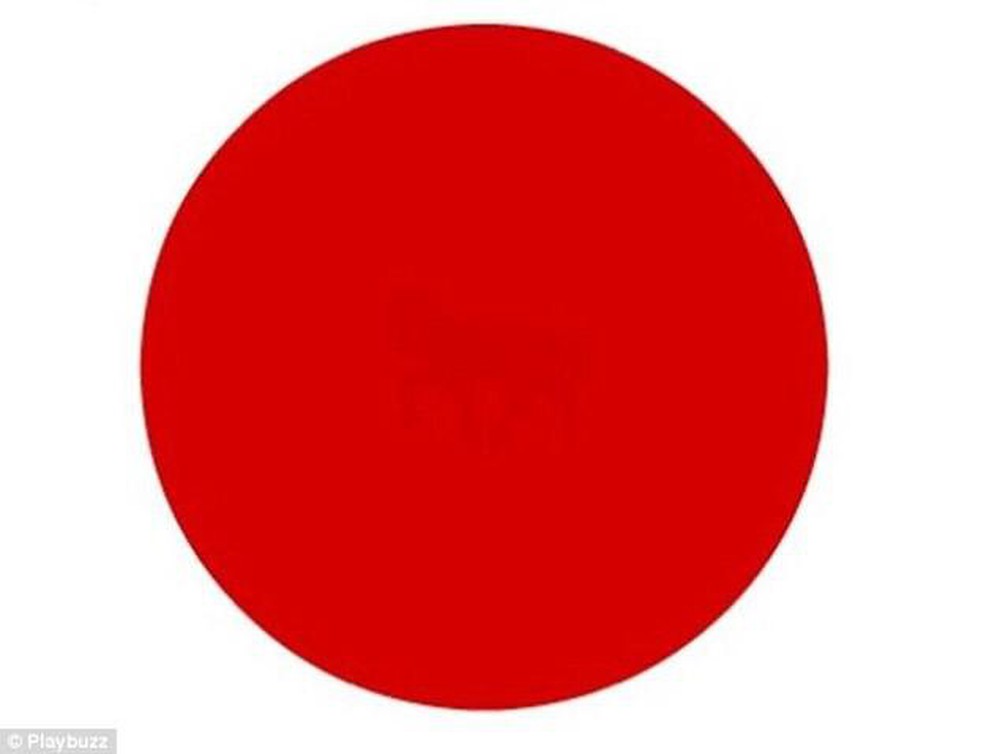 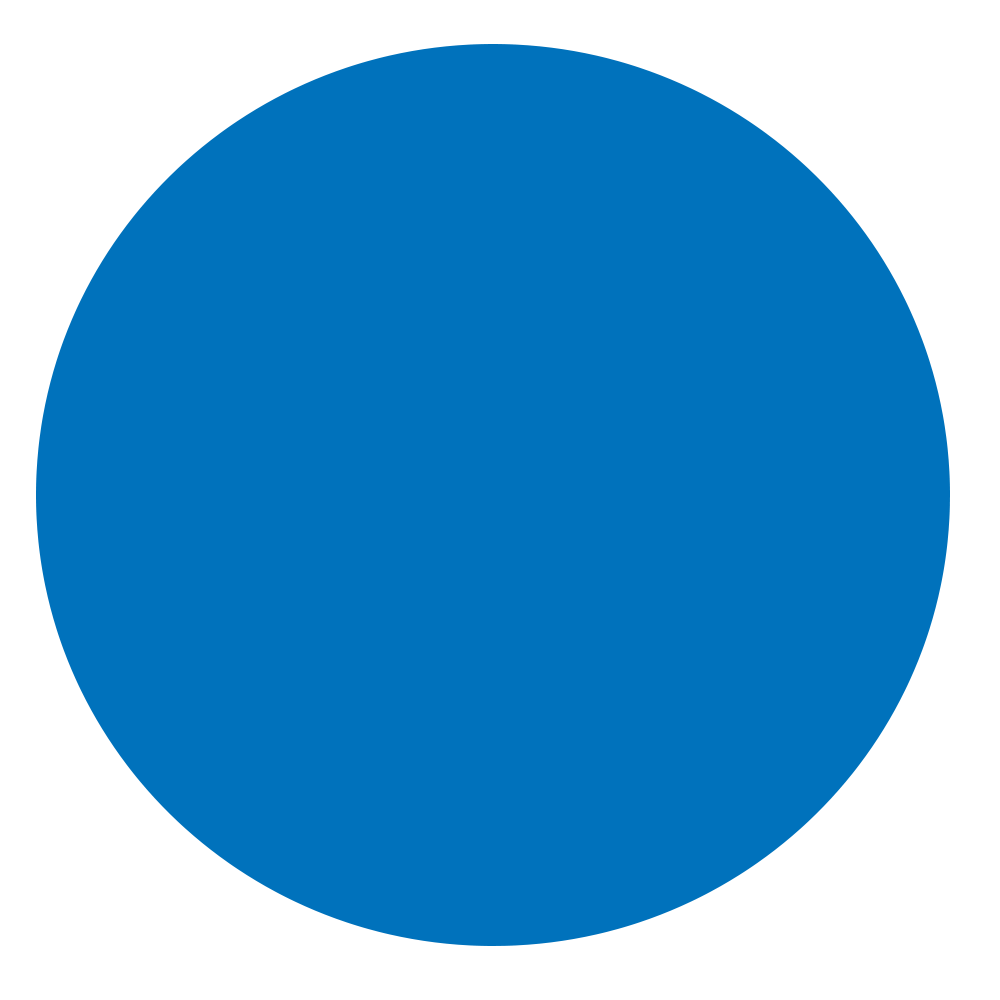 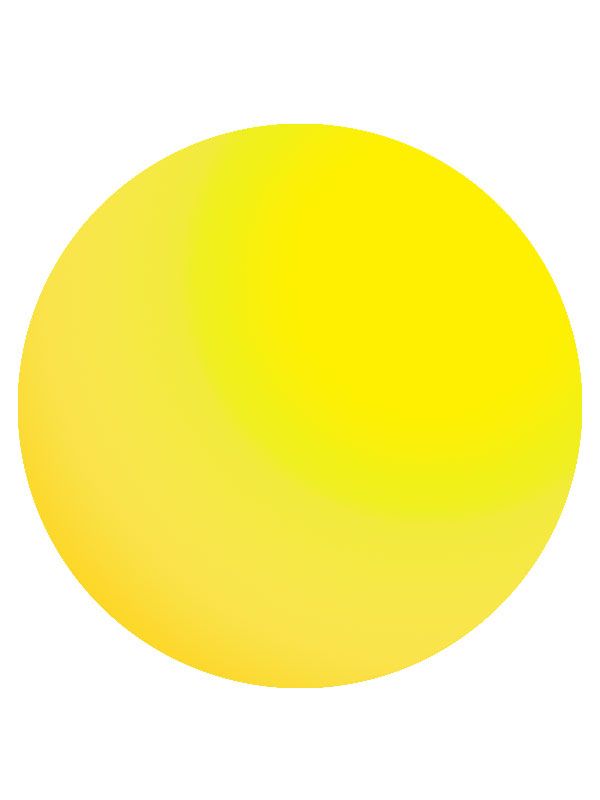 Màu xanh lam
Màu đỏ
Màu vàng
2. Kiến tạo kiến thức, kỹ năng.                    - Nhận biết màu cơ bản
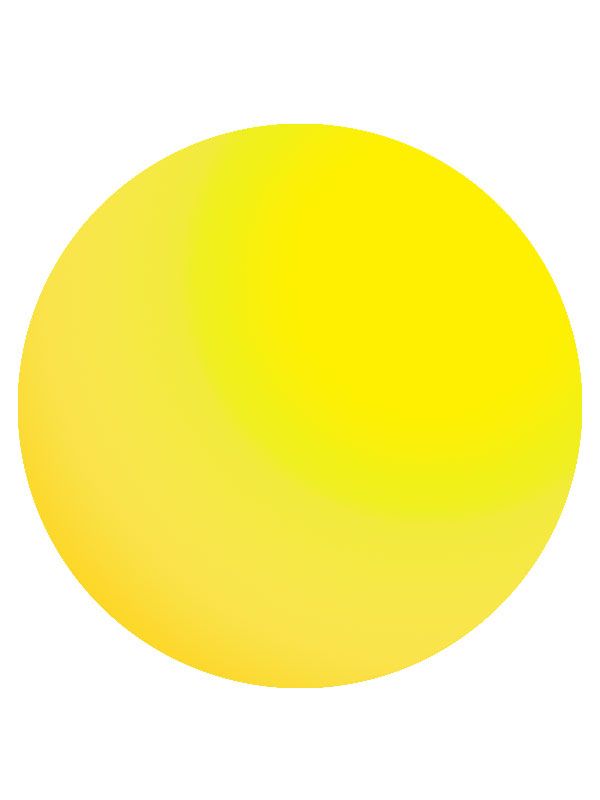 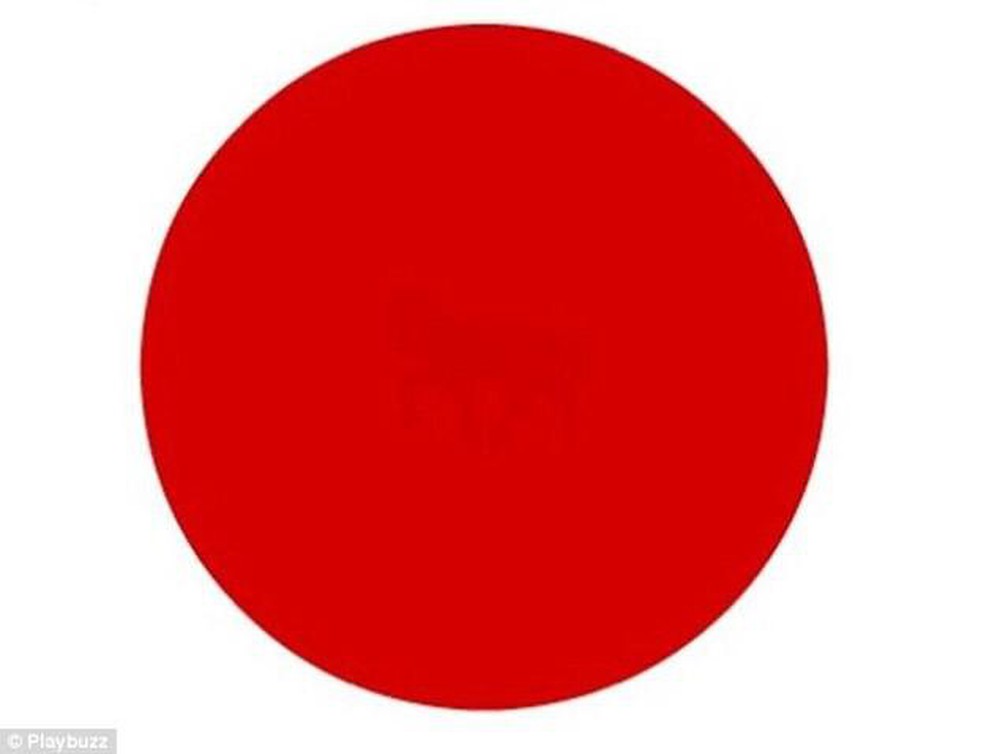 +
=
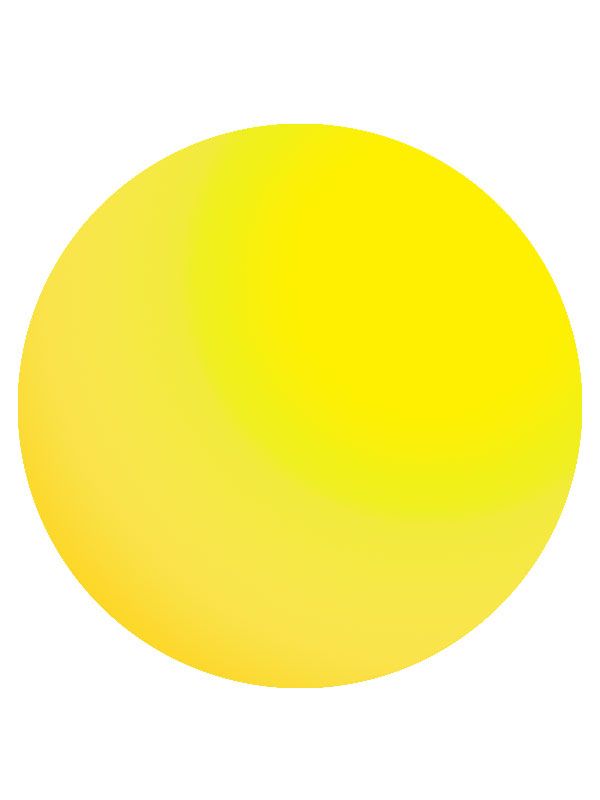 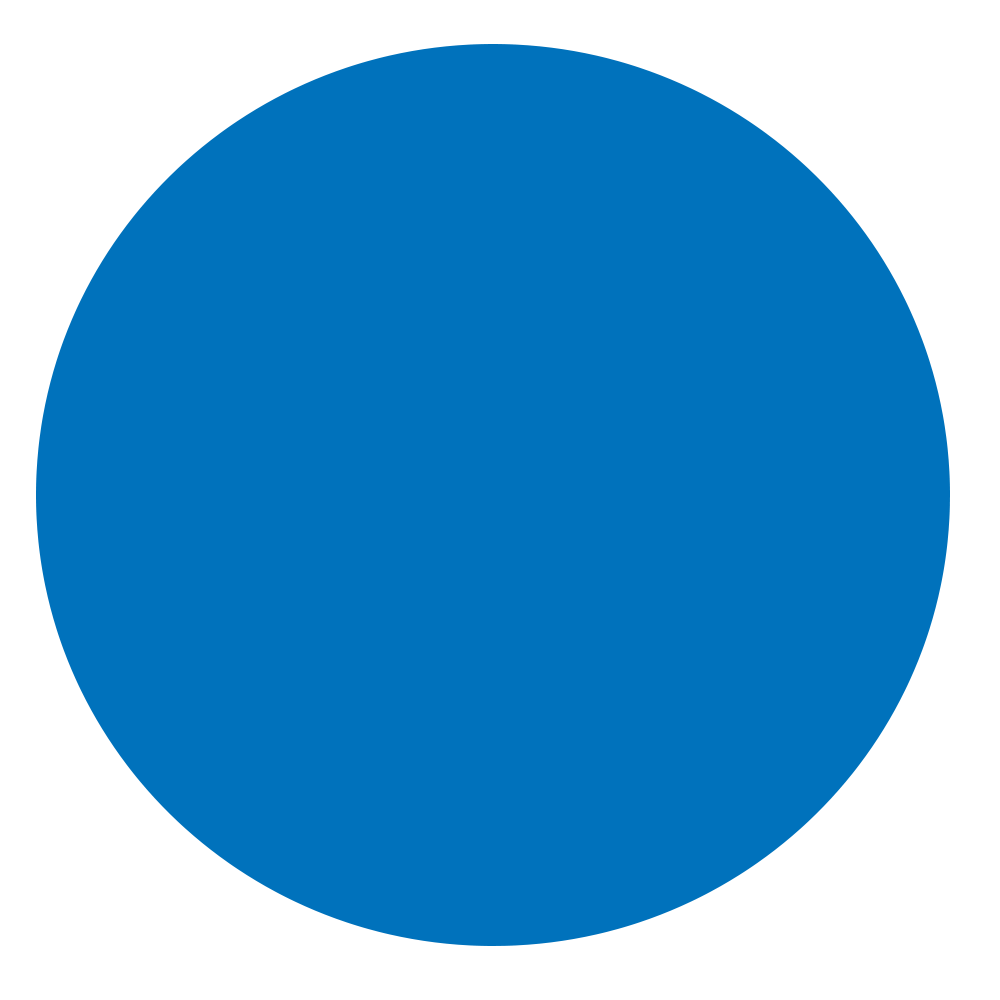 +
=
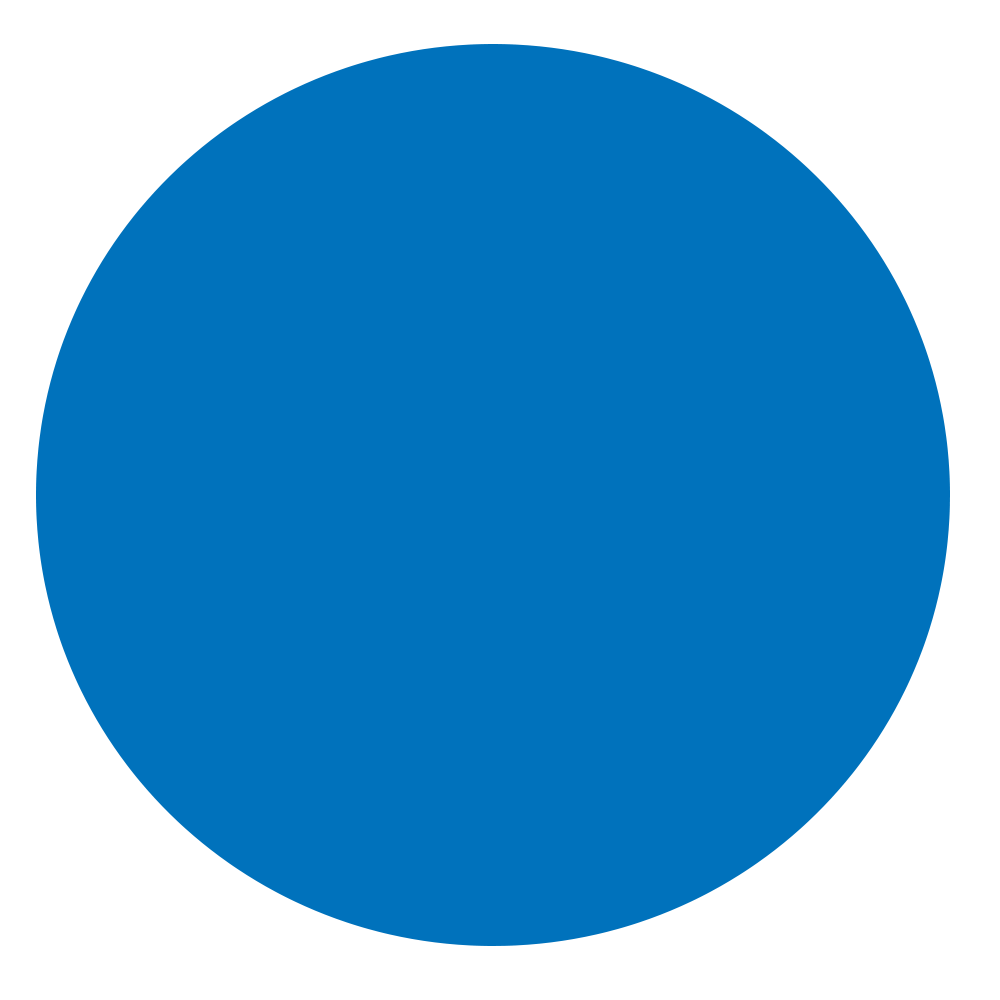 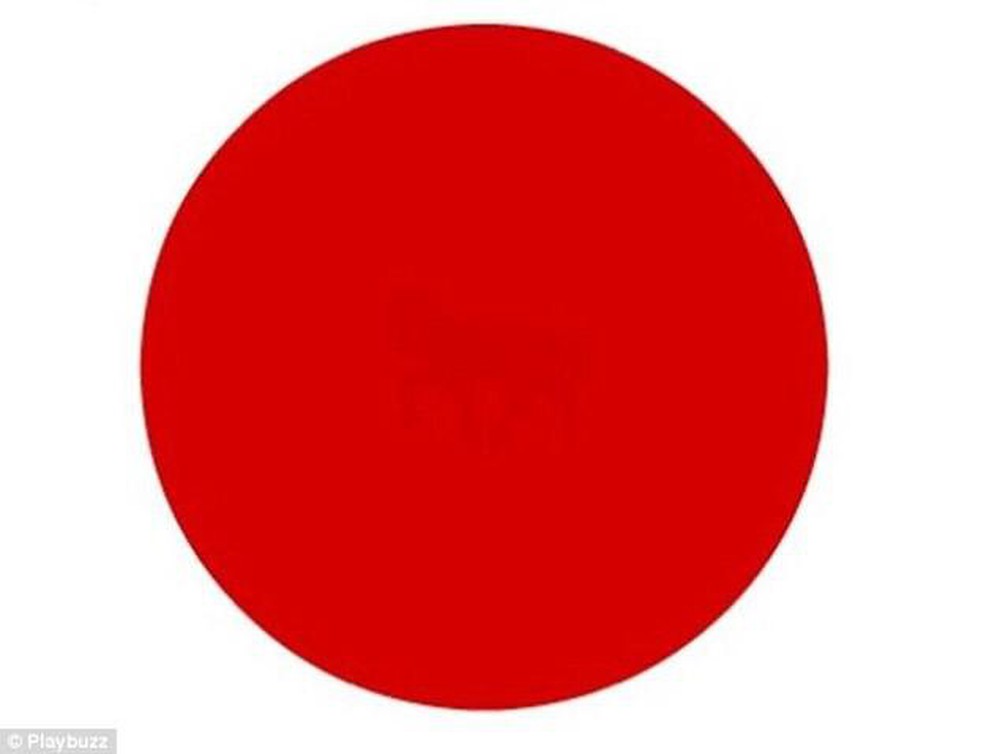 =
+
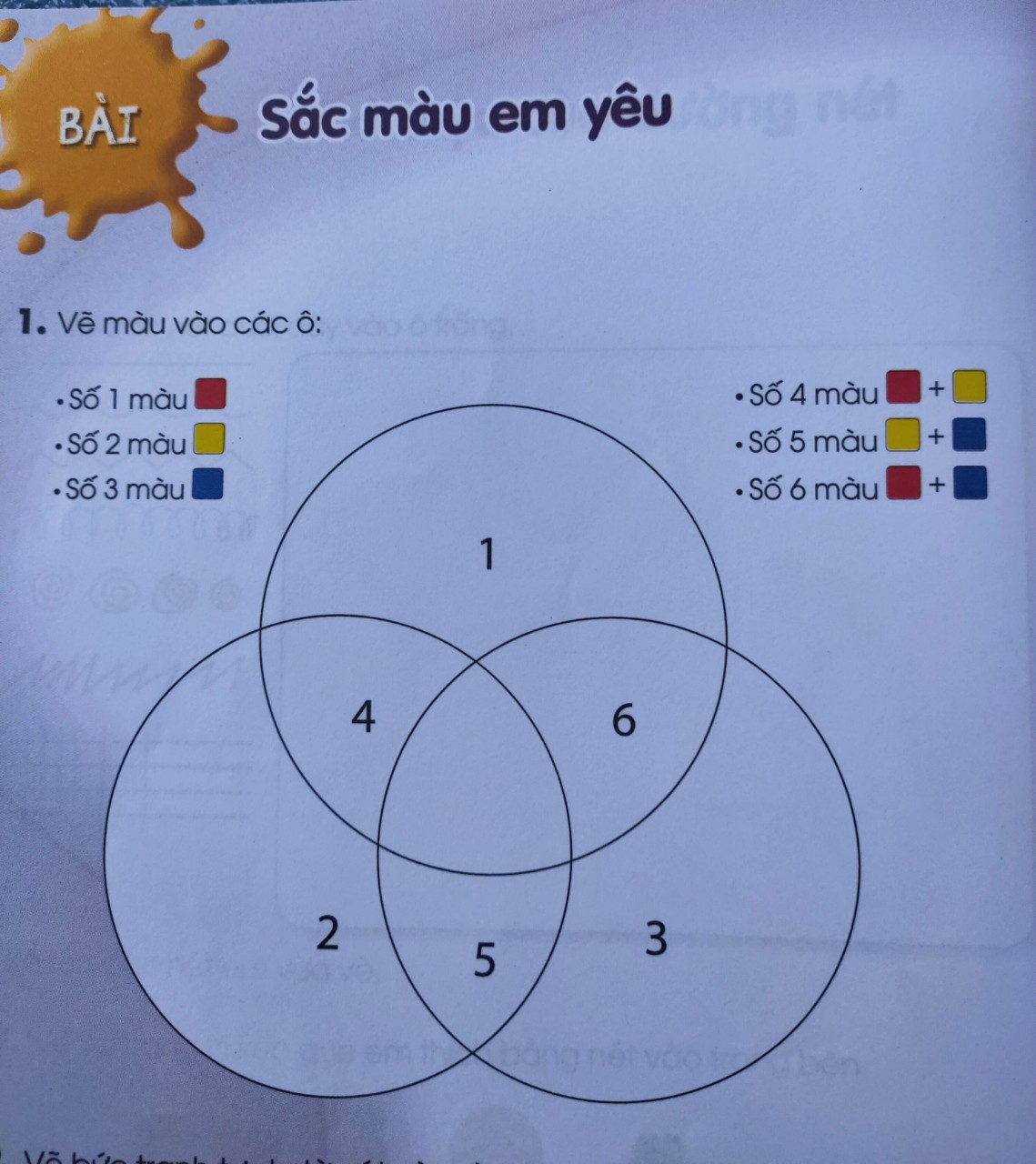 HĐ 2. Kiến tạo kiến thức- kỹ năng.     

- HS làm bài tập 1 VBT -trang 12
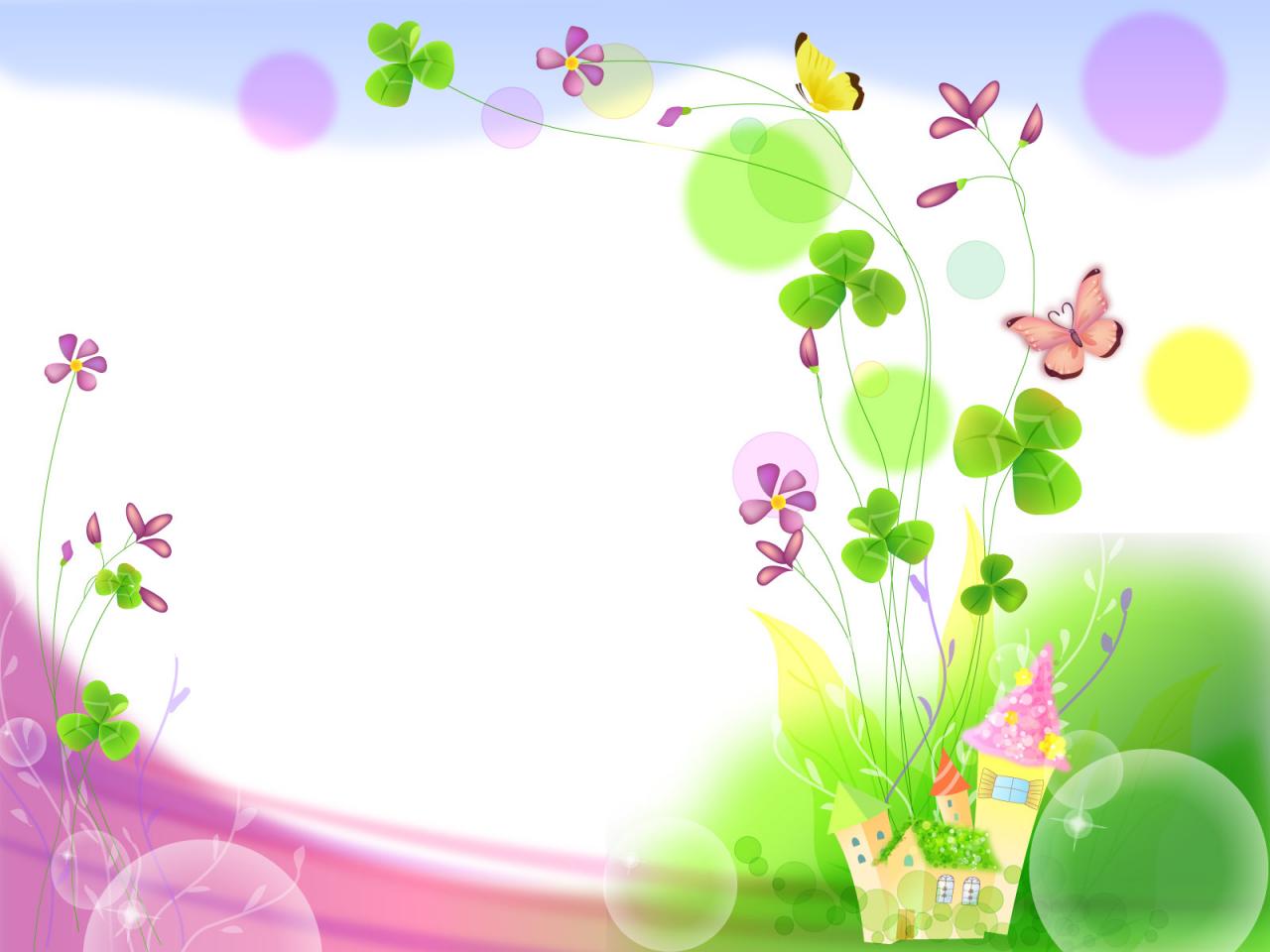 TIẾT HỌC KẾT THÚC
Xin cảm ơn quý thầy cô và các em học sinh!
Chúc quý thầy cô, các em vui khỏe!